Comp 110 – Introduction to Programming
Instructor: Prasun Dewan
Prerequisites
None
Computer World
Theater Analogy
Play
Concert
Talk
Speech
Cooking Lessons
Town Hall Meeting
Fetched from
Management
Manages
Theater
Performer
Assists
Stagehand
Real
Trial
Archive
Theater World – Part 1
Written in
Stored in
Performance Language
Performance Script
Notebook or Teleprompter
Follows
Stage
Performer
Performs
Audience
Theater World – Part 2
Written in
Performance Language
Performance Script
Writes entire script
Speaks sentence
Translator (Interpreter)
Translator
Reads entire script
Hears sentence
Written in
Script Language
Original Script
Theater World – Part 3
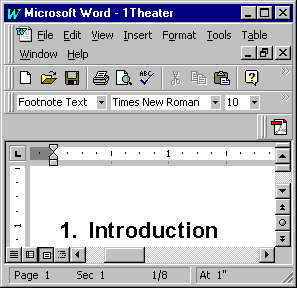 Word Processor, Script Writer
Translator / Interpreter,
Stagehand, Performer
Reference Material
Checked by
Links
Syntax, Semantics, Logic, & Style
Secretary
Problems
Typewriter, Text Editor
Script Writer
Written in
Script Language
Original Script
Written by
Uses
Fetched from
Operating System
Manages
Assists
Runtime
Real
Debugging
Disk, Tape
Computer World – Part 1
Written in
Stored in
Machine Language
Object Code
Memory
Follows
Computer
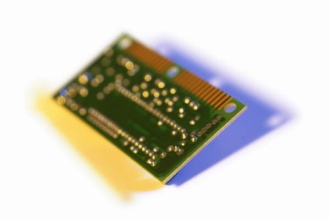 Processor
Interacts with
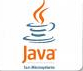 Users
Computer World – Part 2
Written in
Machine Language
Object Code
Writes entire source code
Writes statement
Interpreter
Compiler
Reads source code
Reads statement
Written in
Programming Language
Source Code
Translating Using Both a Complier and An Interpreter
Source Code
Compiler
Platform Independent Intermediate Code
Interpreter
Platform Specific Machine Code
Processor
Theater World – Part 3
Editor, Programmer, 
Translator, Operating System 
Runtime, Processor
Libraries
Checked by
Links
Syntax, Semantics, Logic, & Style
Linker
Problems
Typewriter, Text Editor
Programmer
Written in
Programming Language
Source Code
Written by
Uses
Computer vs. Theater
Computer vs. Theater
Computer vs. Theater
CPU is fast: can do several performances at one time.
CPU is dumb: no improvisation possible.
Machine language much lower-level than programming language.
Why Java
Modern, modular (object-oriented) language.
Good Error Detection.
Rich Library Embodying Many Good Programming Principles
Can Write Teaching Tool (ObjectEditor)
Java Versions, Dialects & Programming Enviromnet
JDK 1.5+
Eclipse IDE Programming Environment
Will not matter
Computer vs. Program Model
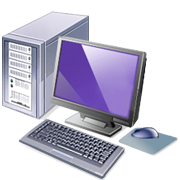 Processor
?
Program (source code)
Compiler
Theater
Performer
Structuring in Scripts
Script
Follows
Structuring in Scripts
Script
Introduction
Body
Conclusion
Script components are abstract.
Paragraph 1
Paragraph 2
So are program components!
Sentence 1
Sentence 2
Computer vs. Program Model
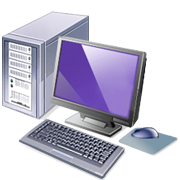 Processor
?
Program (source code)
Compiler
Outline
Intuitive Explanation
Two Concrete Examples
Calculators
square
BMI
Basic Java program elements, programming styles, error handling
Running and interacting with a Java program
Theater
Performer
Structuring in Scripts
Script
Follows
Structuring in Scripts
Script
Introduction
Body
Conclusion
Script components are abstract.
Paragraph 1
Paragraph 2
So are program components!
Sentence 1
Sentence 2
Next chapter discusses  abstract program components